Искусство сотрудничества с семьей
Воспитывает всё: люди, вещи, явления, но прежде всего и дольше всего – люди. Из них на первом месте -родители и педагоги.                                  Макаренко А.С.
Цели: способствовать формированию у педагогов потребности тесноговзаимодействия с семьями воспитанников и вовлечения родителей вжизнедеятельность ДОУ;
 совершенствовать качество работы ДОУ при взаимодействии сродителями.
закон РФ «Об образовании»
«… родители являются первыми педагогами. Они должны заложить основы нравственного, физического и интеллектуального развития личности ребенка в детском возрасте…»
Федеральные государственные требования к условиям реализации основной общеобразовательной программы дошкольного образования
педагог
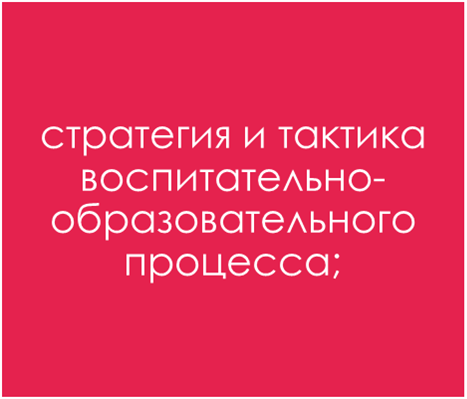 помощь родителям по вопросам развития ребенка и совместная деятельность детей и родителей
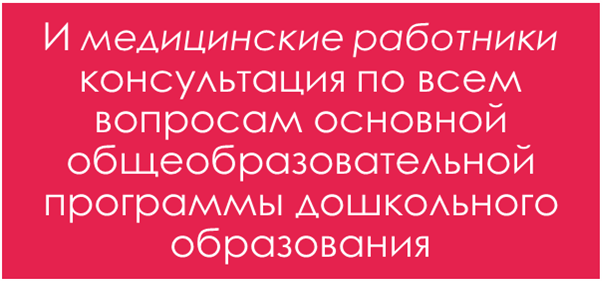 В работе с родителями ставим следующие задачи:
Блоки взаимодействия с семьей
традиционные формы работы с родителями:
Нетрадиционные формы работы с семьей:
о положительных результатах нашей работы:
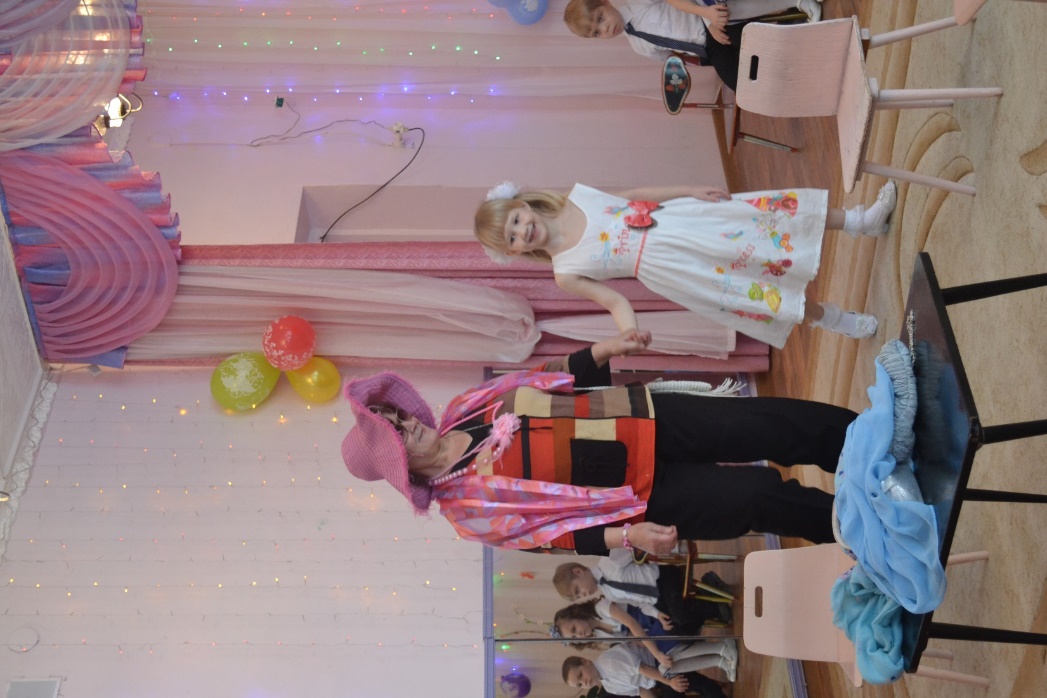 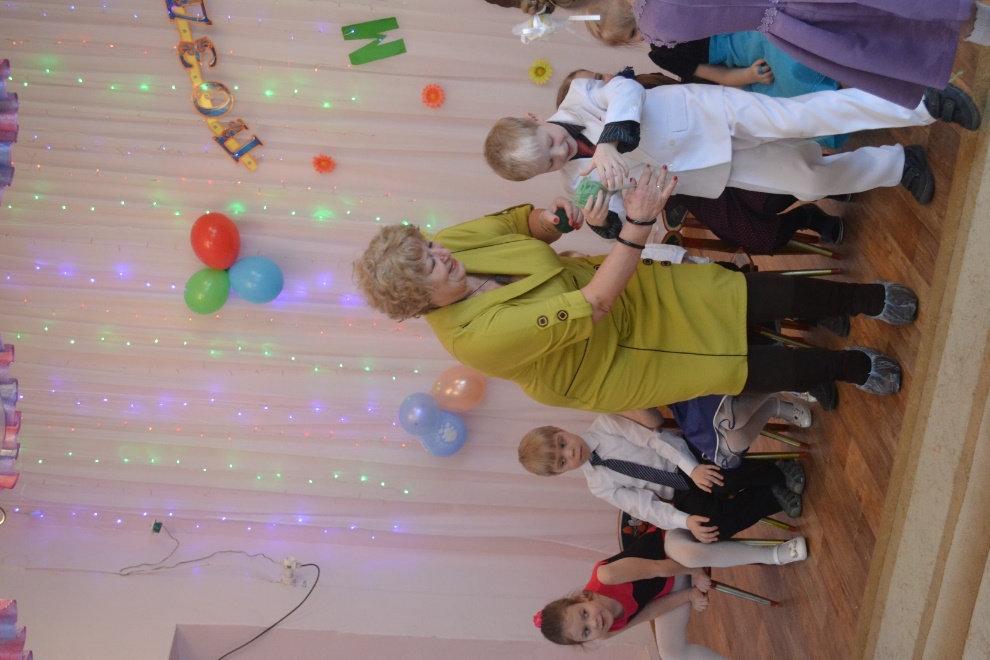 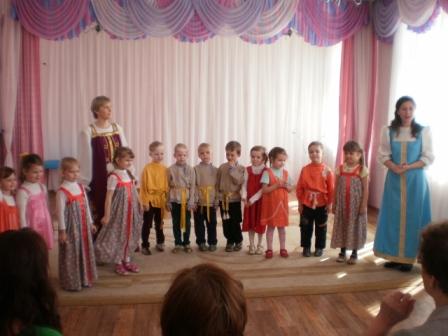 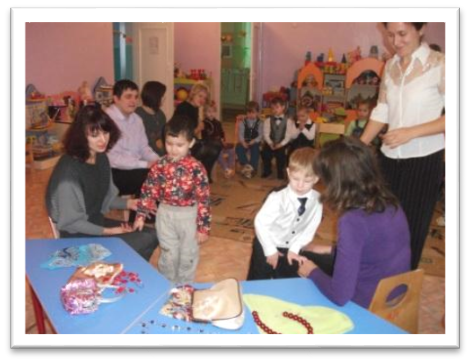 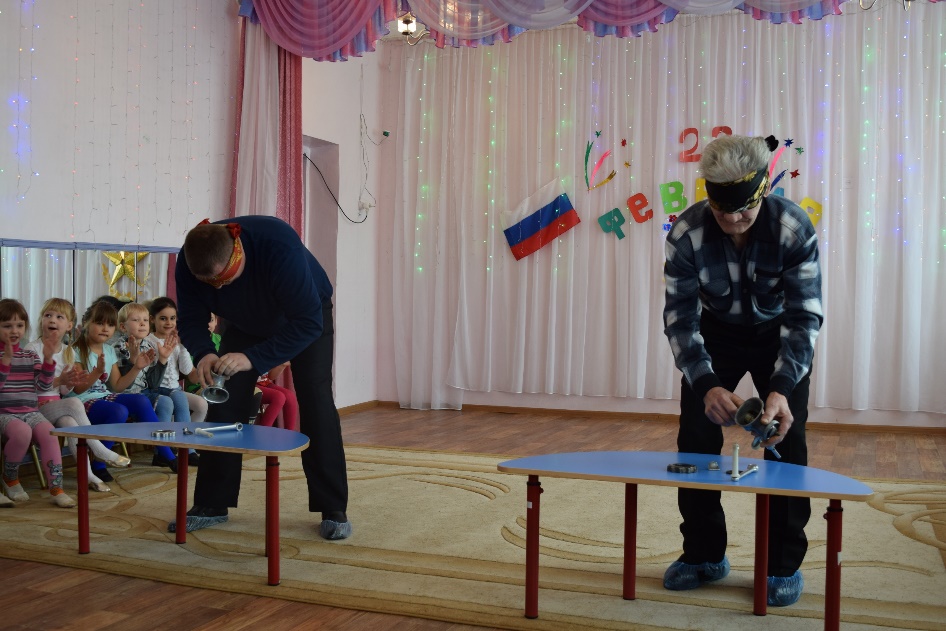 Спасибо за внимание!
Спасибо за внимание!